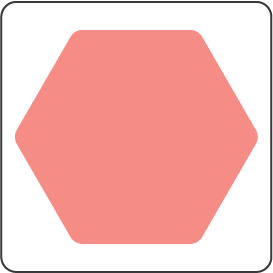 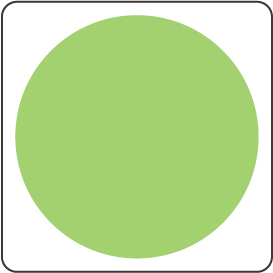 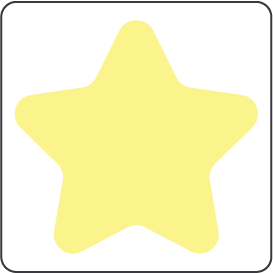 Potato
noodle
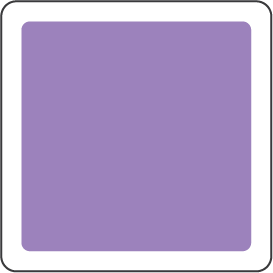 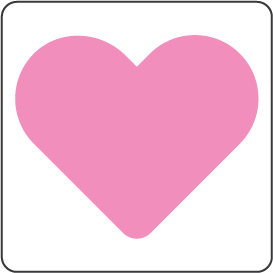 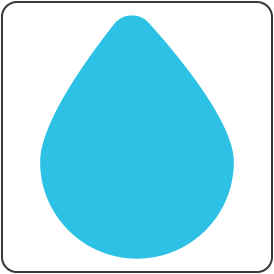 Macaroni
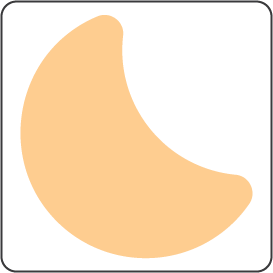 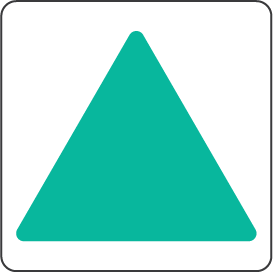 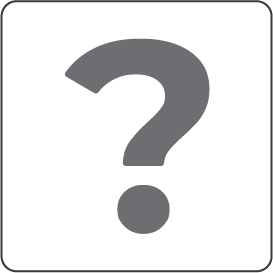 Porridge
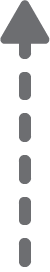 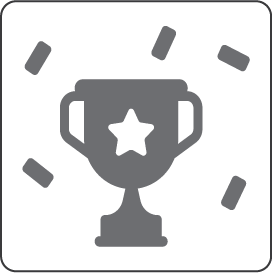 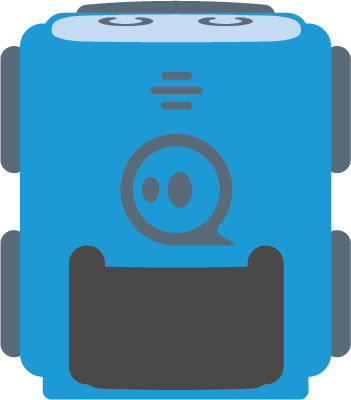 Muesli bar
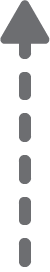 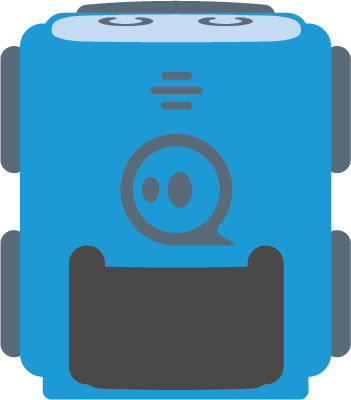 Bread
Rice
Challenge:
Work your way through the carb-rich foods by going through each square only once!
[Speaker Notes: Interactive Challenge Card
Display with your classroom projector
Drag and drop each color square to create a path for indi.]
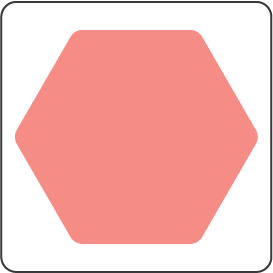 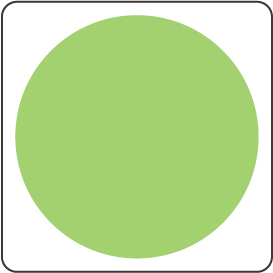 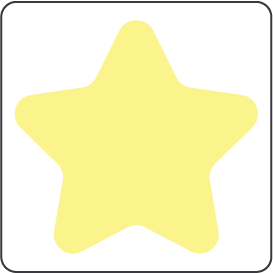 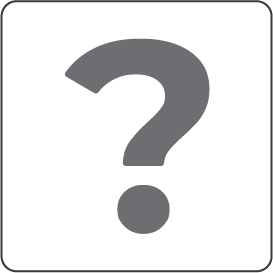 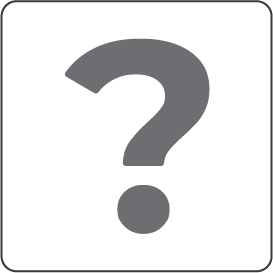 Potato
noodle
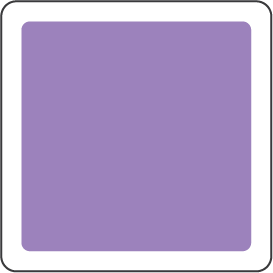 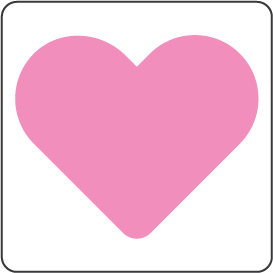 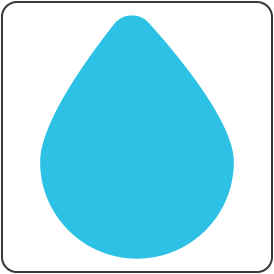 Macaroni
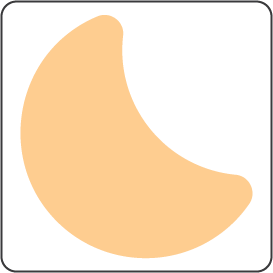 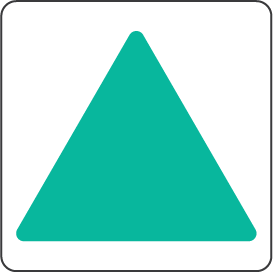 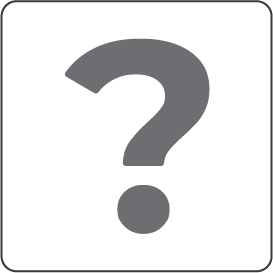 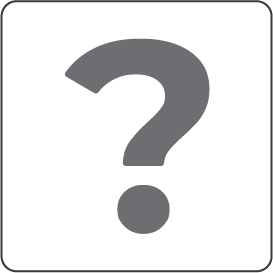 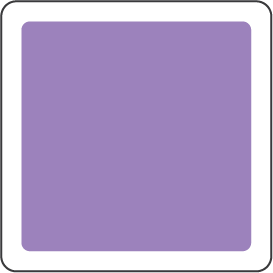 Porridge
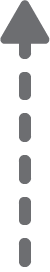 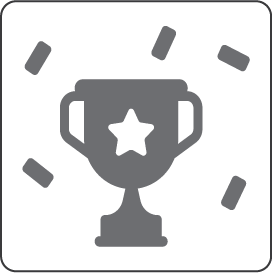 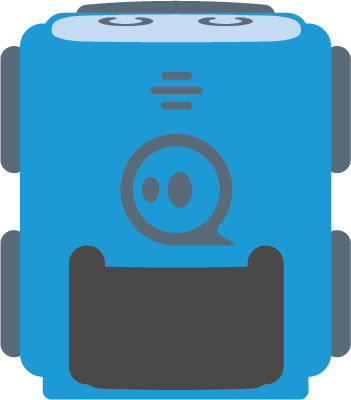 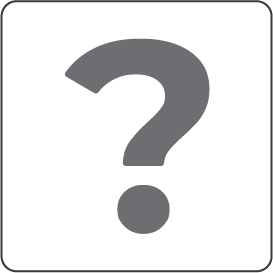 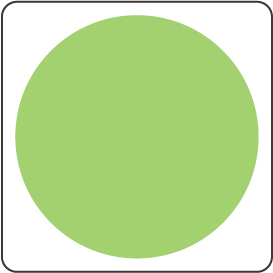 Muesli bar
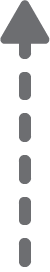 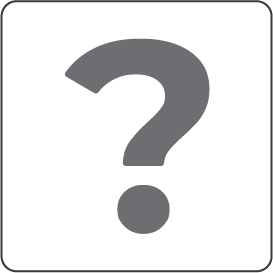 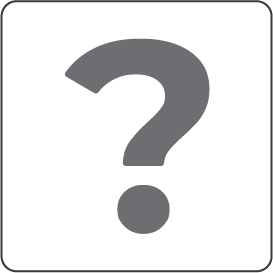 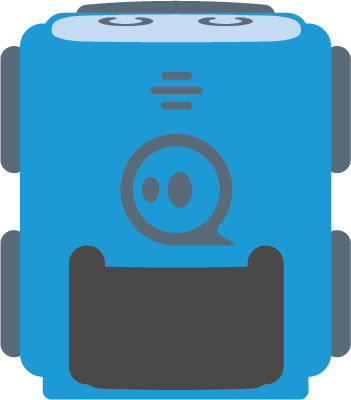 Bread
Rice
Challenge:
Work your way through the carb-rich foods by going through each square only once!
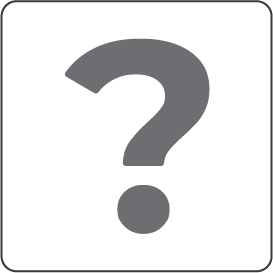 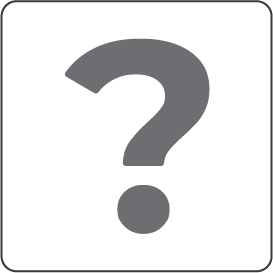 [Speaker Notes: Interactive Challenge Card
Display with your classroom projector
Drag and drop each color square to create a path for indi.]
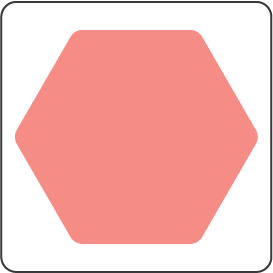 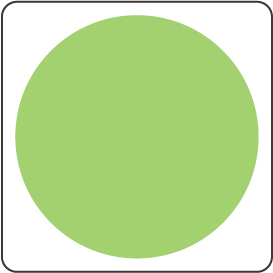 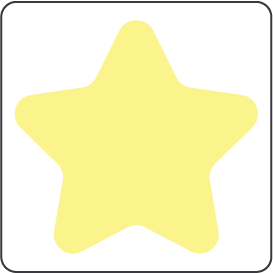 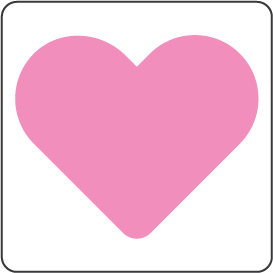 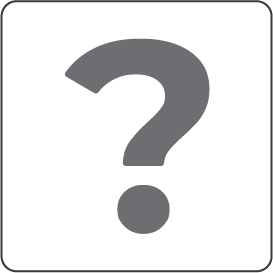 Potato
noodle
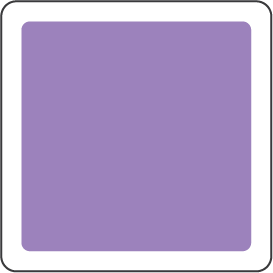 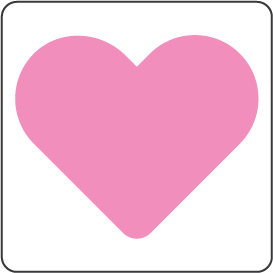 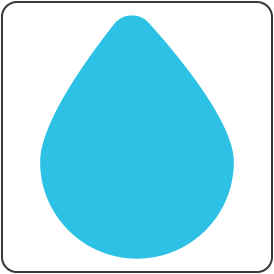 Macaroni
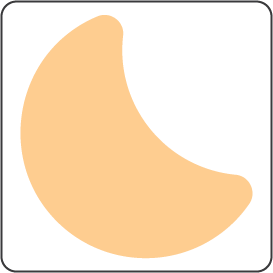 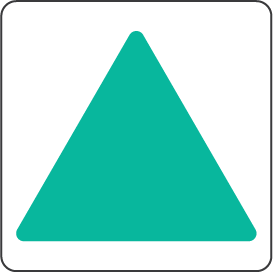 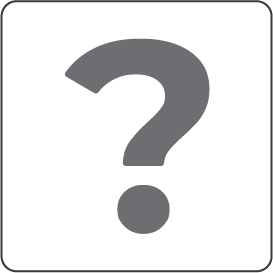 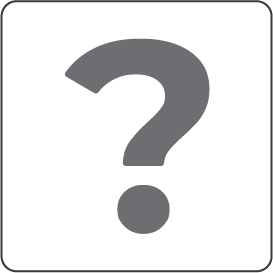 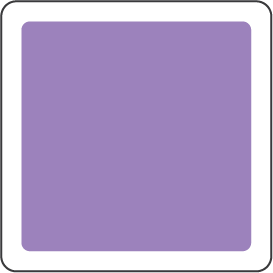 Porridge
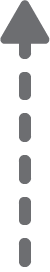 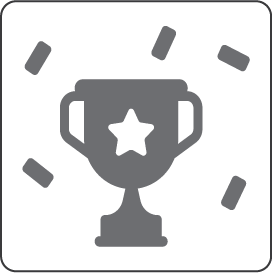 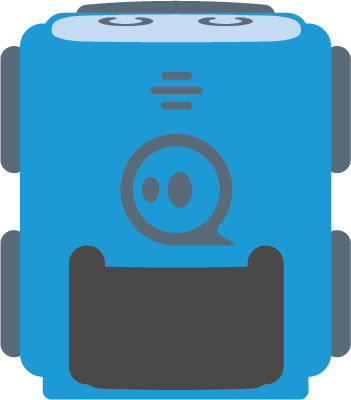 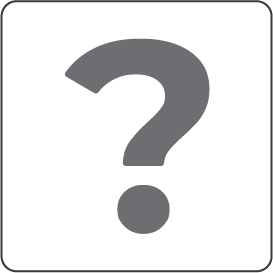 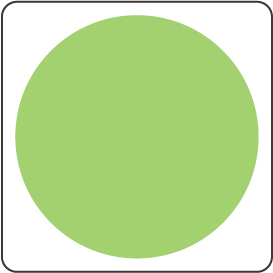 Muesli bar
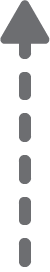 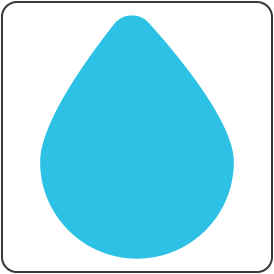 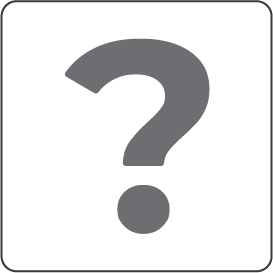 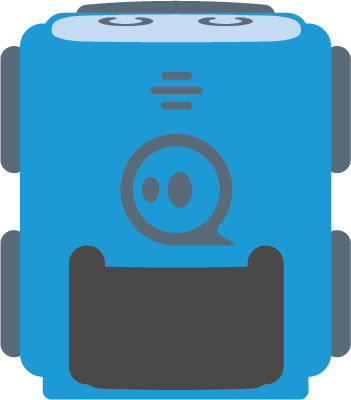 Bread
Rice
Challenge:
Work your way through the carb-rich foods by going through each square only once!
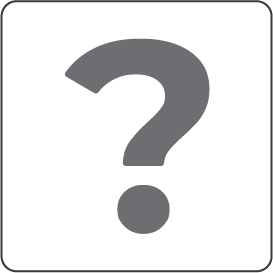 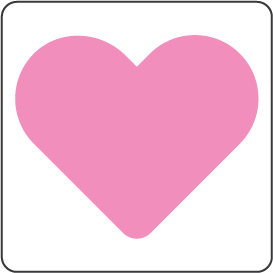 [Speaker Notes: Interactive Challenge Card
Display with your classroom projector
Drag and drop each color square to create a path for indi.]
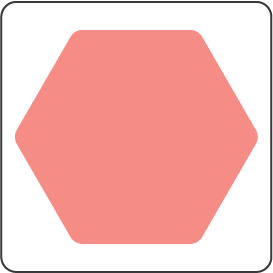 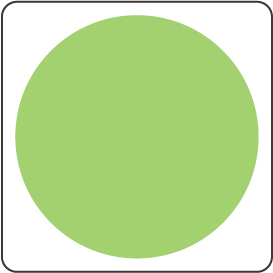 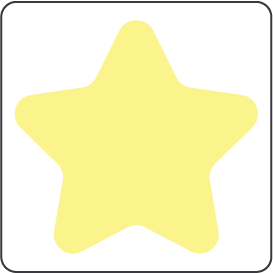 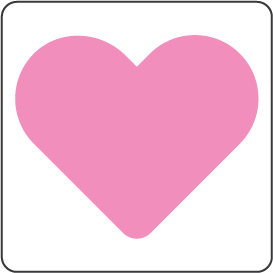 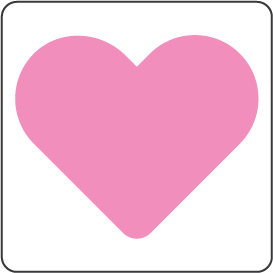 Potato
noodle
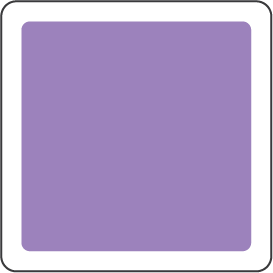 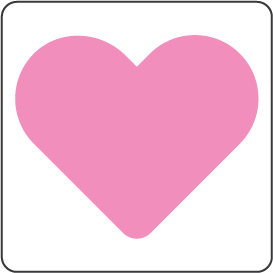 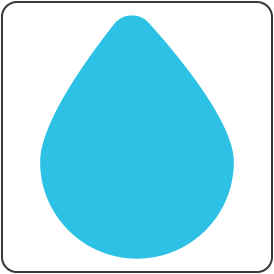 Macaroni
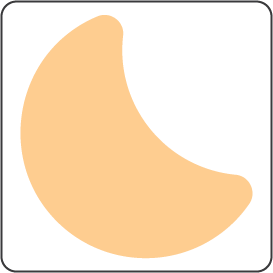 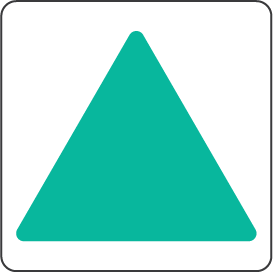 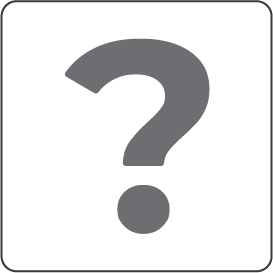 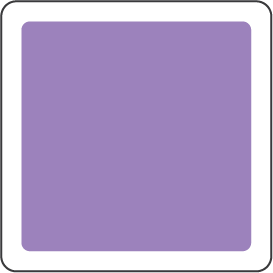 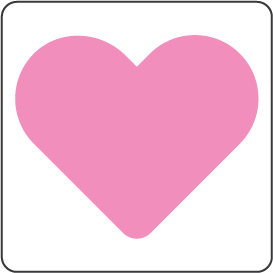 Porridge
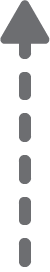 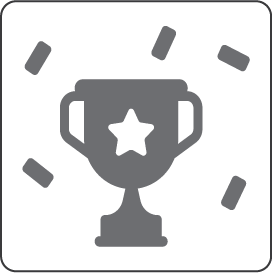 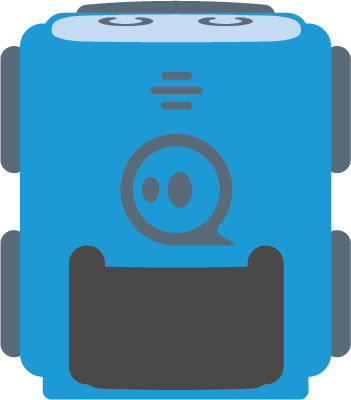 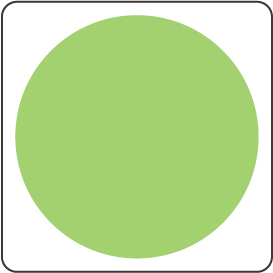 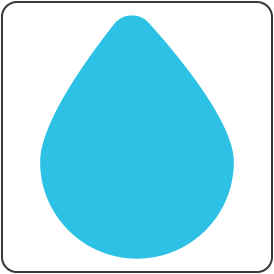 Muesli bar
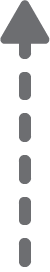 Solution
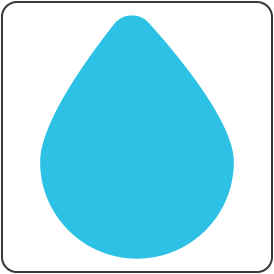 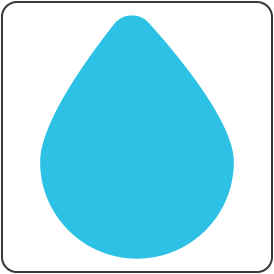 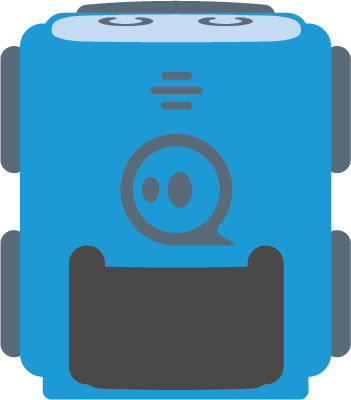 Bread
Rice
Challenge:
Work your way through the carb-rich foods by going through each square only once!
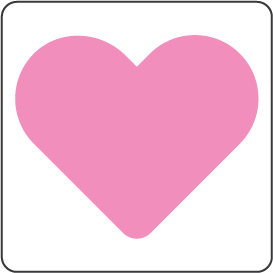 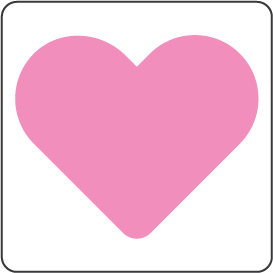 [Speaker Notes: Interactive Challenge Card
Display with your classroom projector
Drag and drop each color square to create a path for indi.]
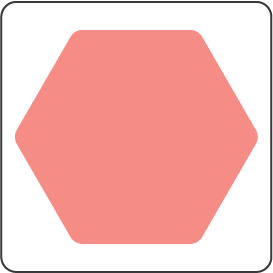 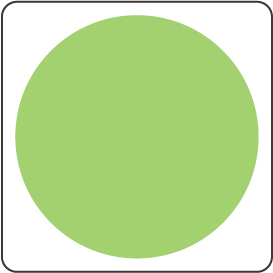 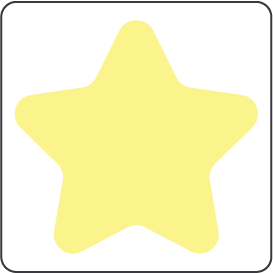 Potato
noodle
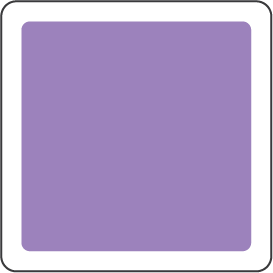 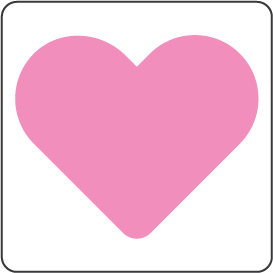 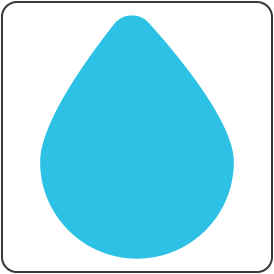 Macaroni
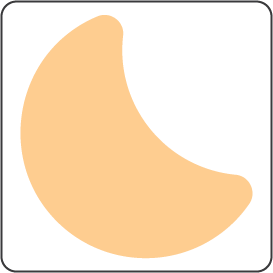 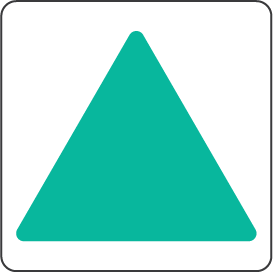 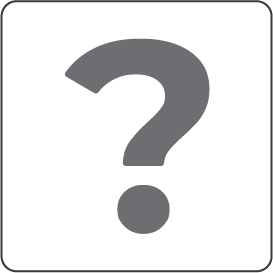 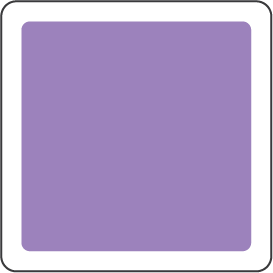 Porridge
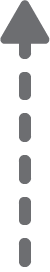 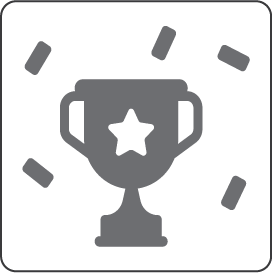 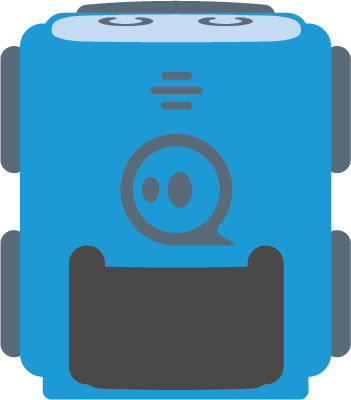 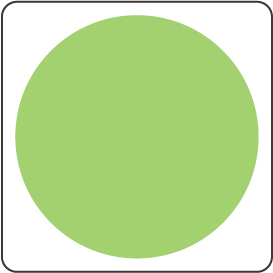 Muesli bar
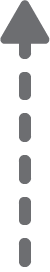 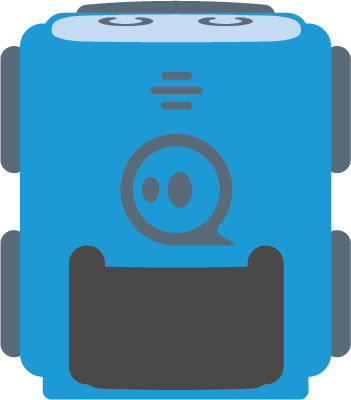 Bread
Rice
Challenge:
Go through foods rich in carbohydrates!
[Speaker Notes: Interactive Challenge Card
Display with your classroom projector
Drag and drop each color square to create a path for indi.]
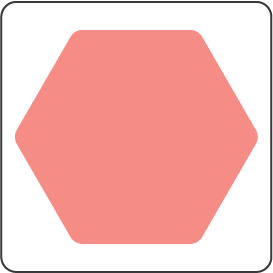 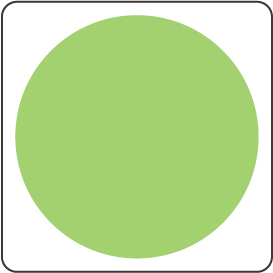 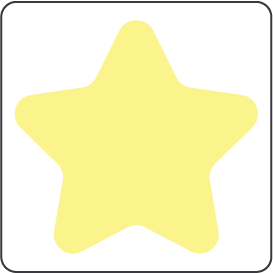 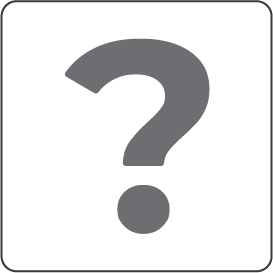 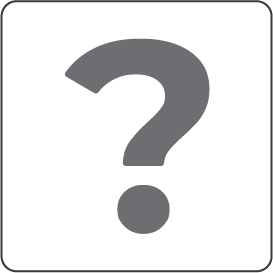 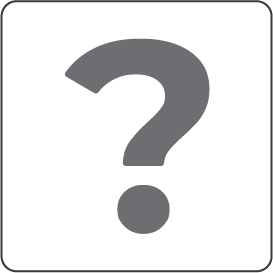 Potato
noodle
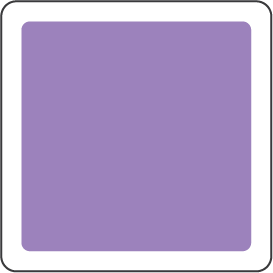 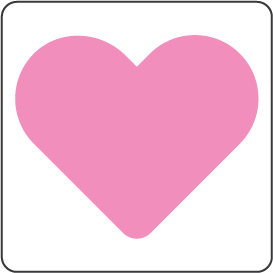 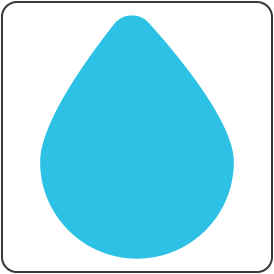 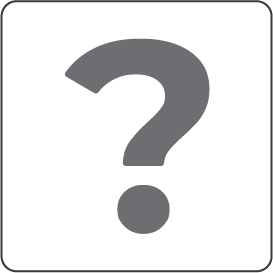 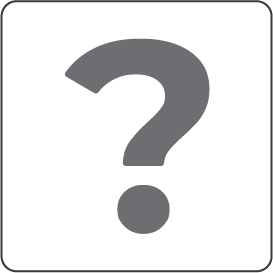 Macaroni
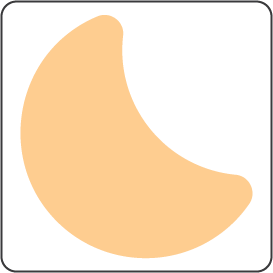 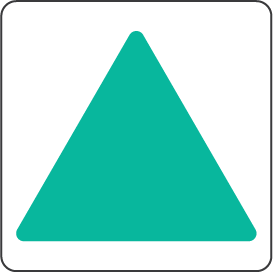 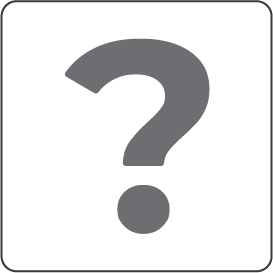 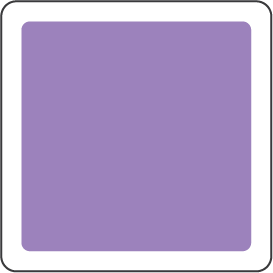 Porridge
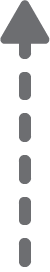 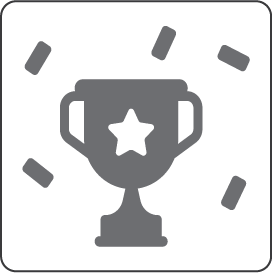 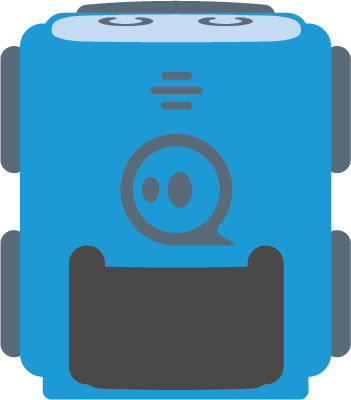 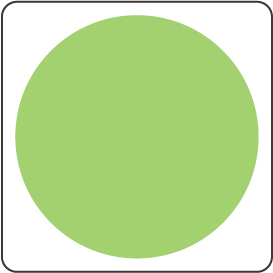 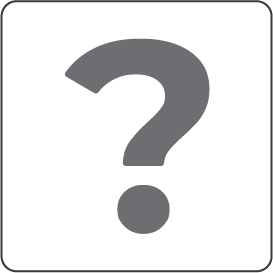 Muesli bar
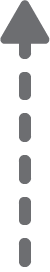 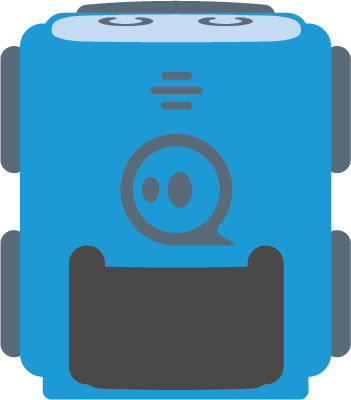 Bread
Rice
Challenge:
Go through foods rich in carbohydrates!
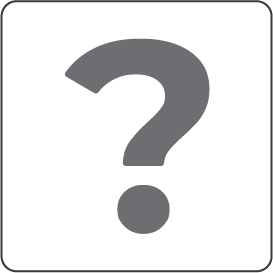 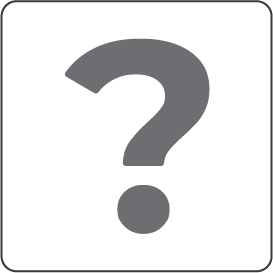 [Speaker Notes: Interactive Challenge Card
Display with your classroom projector
Drag and drop each color square to create a path for indi.]
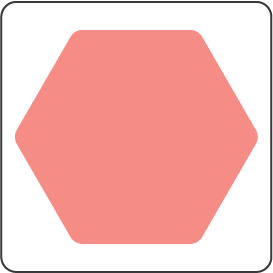 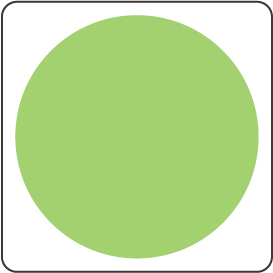 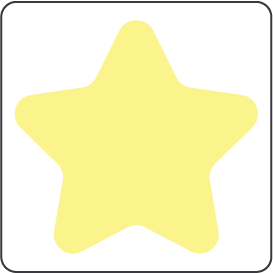 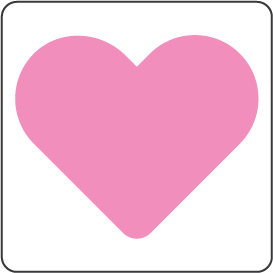 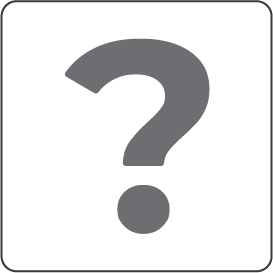 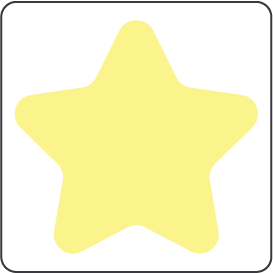 Potato
noodle
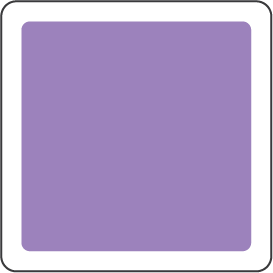 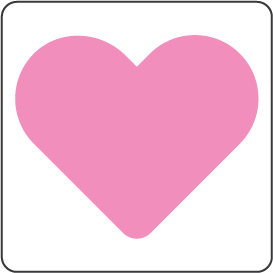 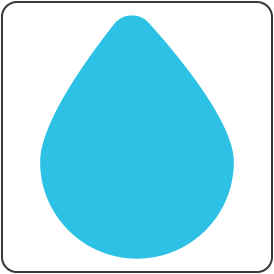 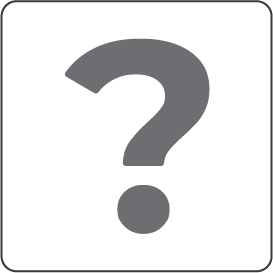 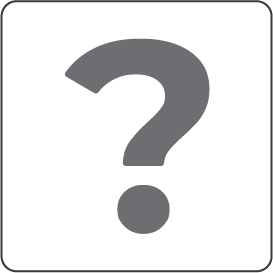 Macaroni
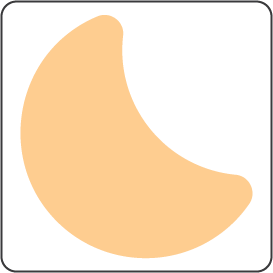 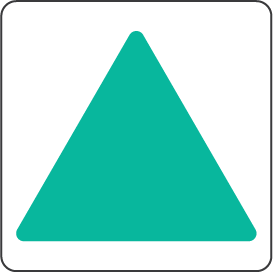 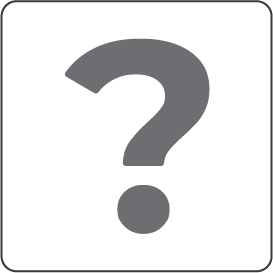 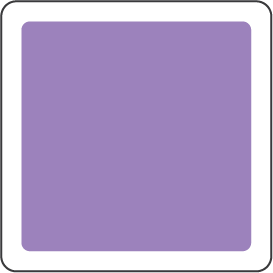 Porridge
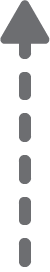 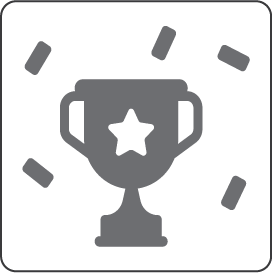 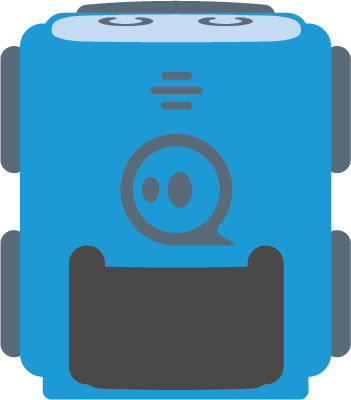 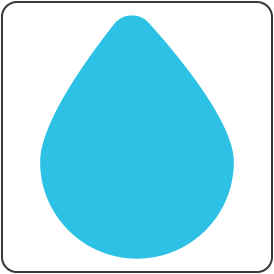 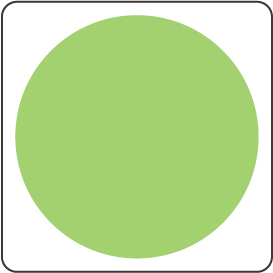 Muesli bar
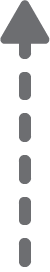 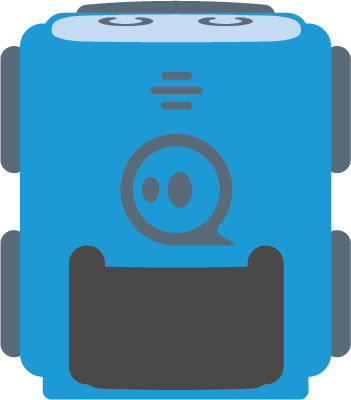 Bread
Rice
Challenge:
Go through foods rich in carbohydrates!
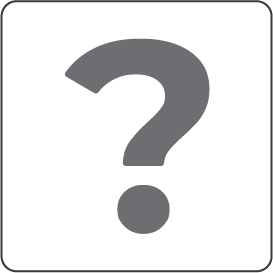 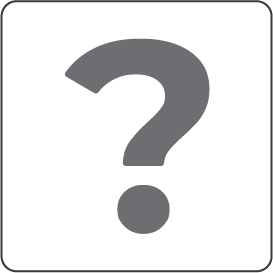 [Speaker Notes: Interactive Challenge Card
Display with your classroom projector
Drag and drop each color square to create a path for indi.]
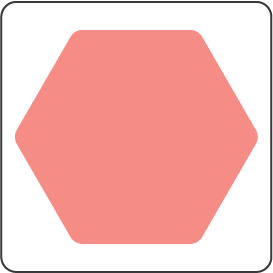 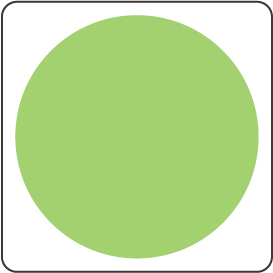 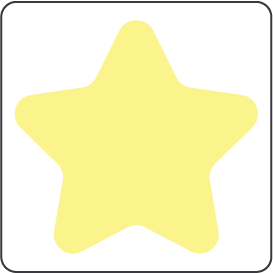 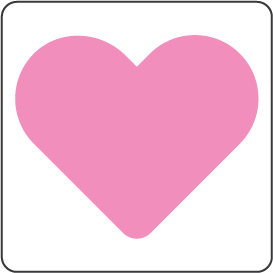 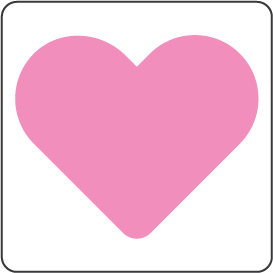 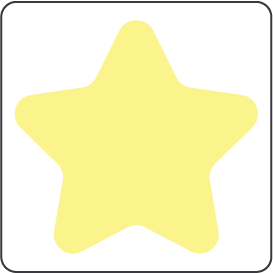 Potato
noodle
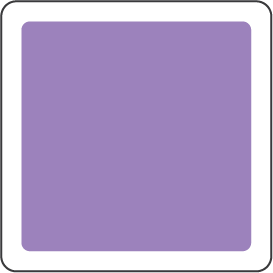 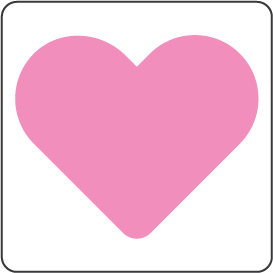 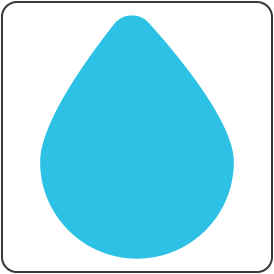 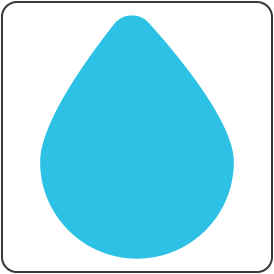 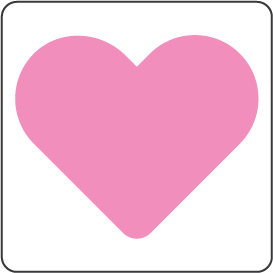 Macaroni
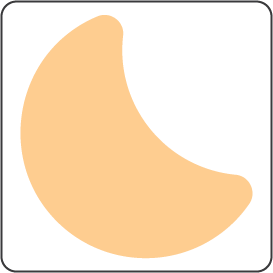 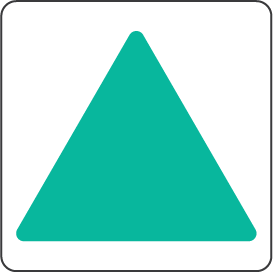 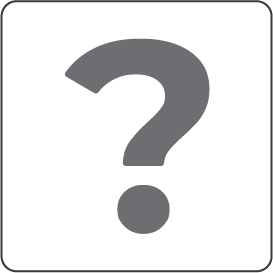 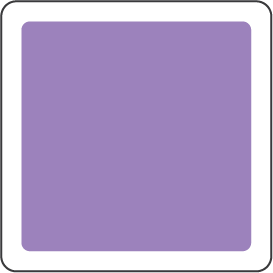 Porridge
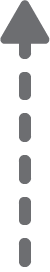 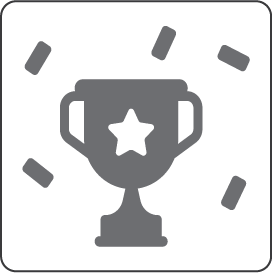 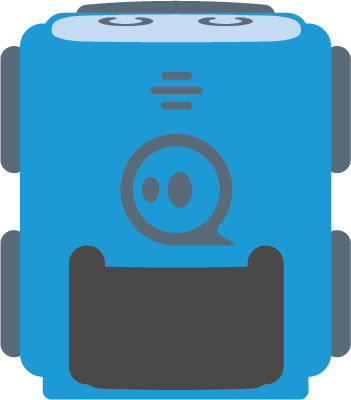 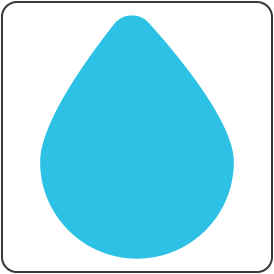 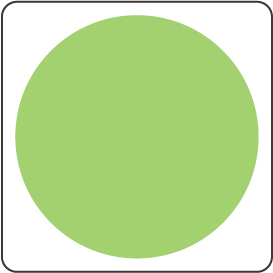 Muesli bar
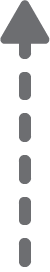 Solution
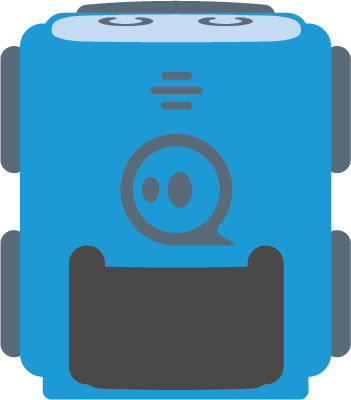 Bread
Rice
Challenge:
Go through foods rich in carbohydrates!
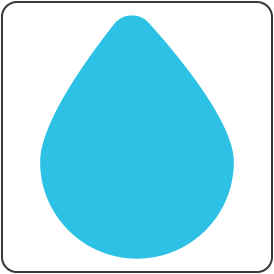 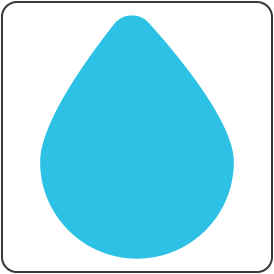 [Speaker Notes: Interactive Challenge Card
Display with your classroom projector
Drag and drop each color square to create a path for indi.]
Pumpkin
seed
Macaroni
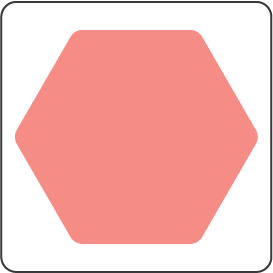 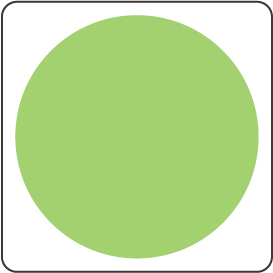 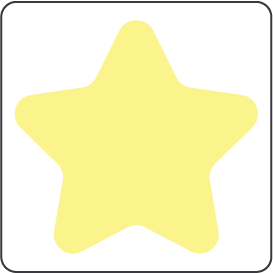 Muesli bar
Corn
Pistachio
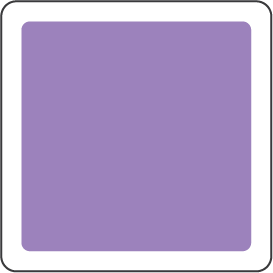 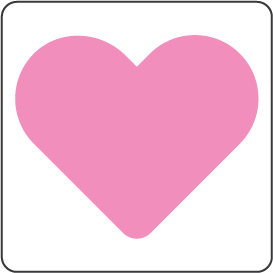 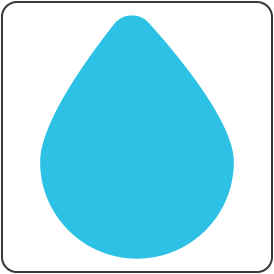 Fried 
fish
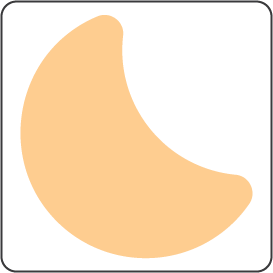 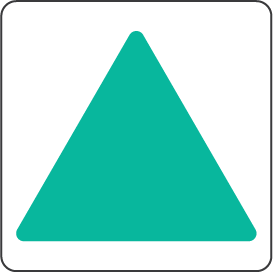 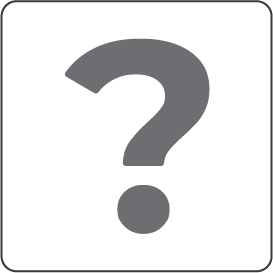 Potato
noodle
Margarine
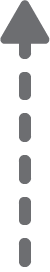 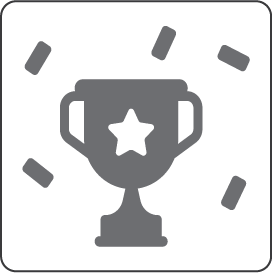 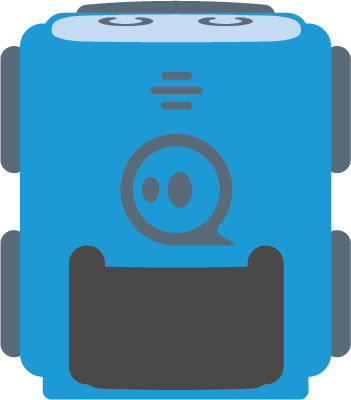 Cottage cheese
Porridge
Bacon
Boiled
egg
Rice
Challenge:
Go through foods rich in carbohydrates! Pay attention to the fact that there are also food on the course that are rich in protein or fat and oil. Avoid those!
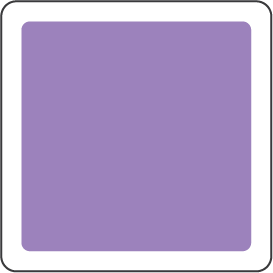 Bread
Milk
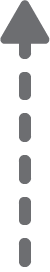 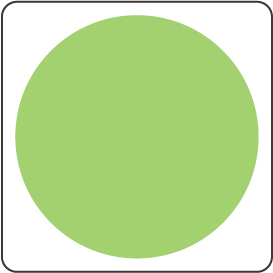 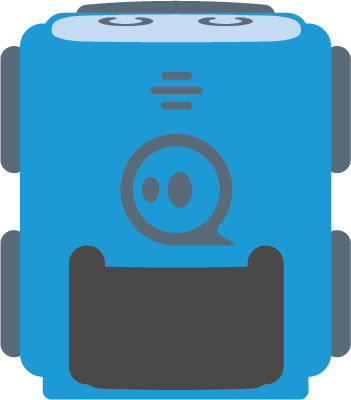 Ham
[Speaker Notes: Interactive Challenge Card
Display with your classroom projector
Drag and drop each color square to create a path for indi.]
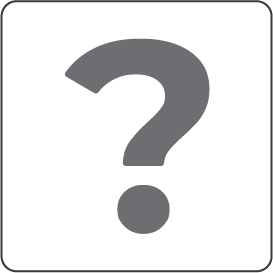 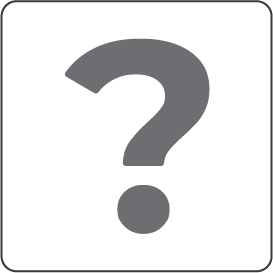 Pumpkin
seed
Macaroni
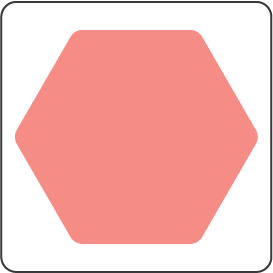 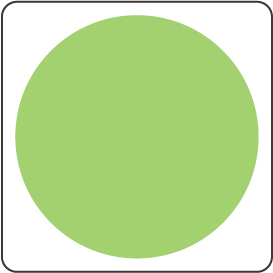 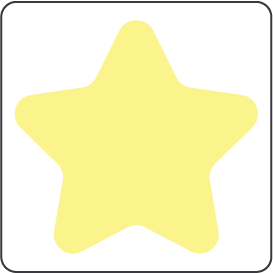 Muesli bar
Corn
Pistachio
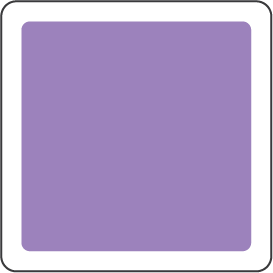 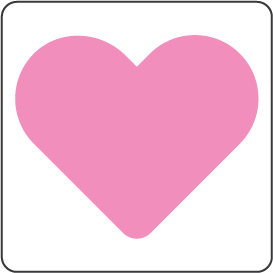 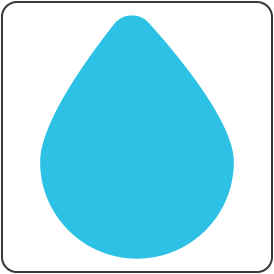 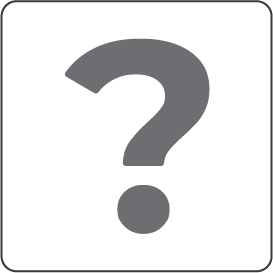 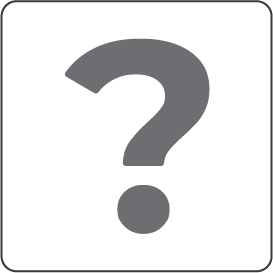 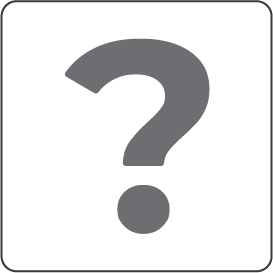 Fried 
fish
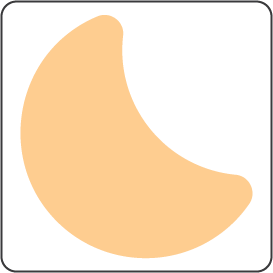 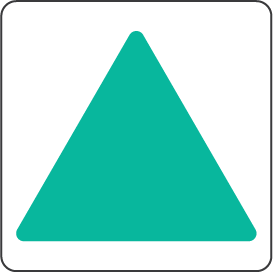 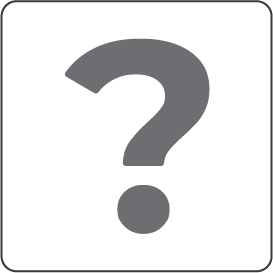 Potato
noodle
Margarine
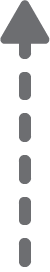 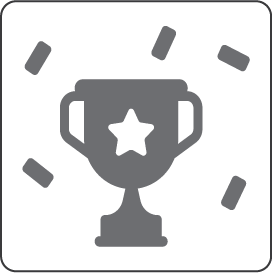 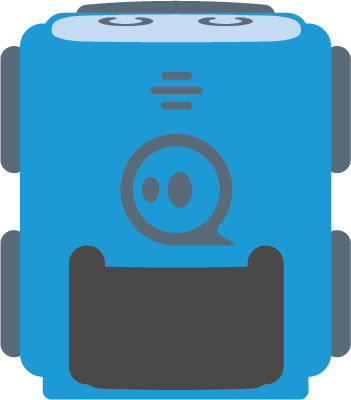 Cottage cheese
Porridge
Bacon
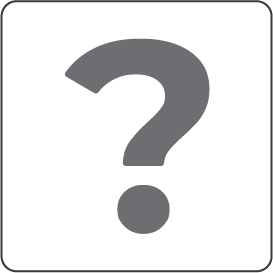 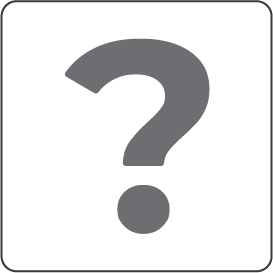 Boiled
egg
Rice
Challenge:
Go through foods rich in carbohydrates! Pay attention to the fact that there are also food on the course that are rich in protein or fat and oil. Avoid those!
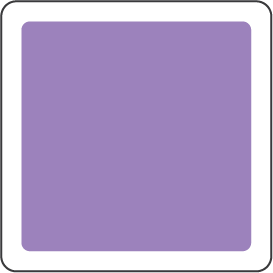 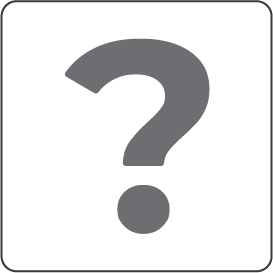 Bread
Milk
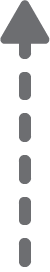 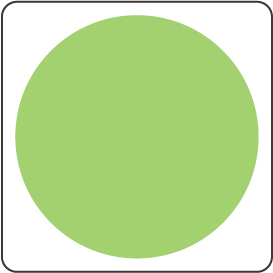 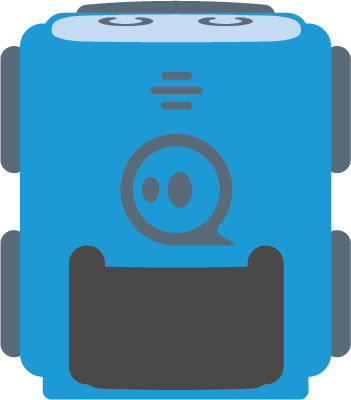 Ham
[Speaker Notes: Interactive Challenge Card
Display with your classroom projector
Drag and drop each color square to create a path for indi.]
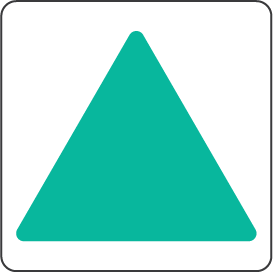 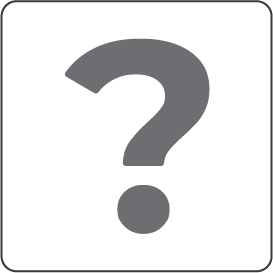 Pumpkin
seed
Macaroni
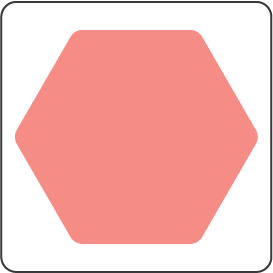 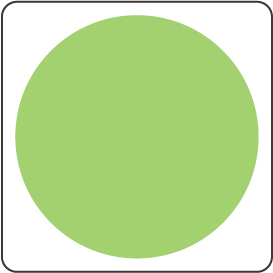 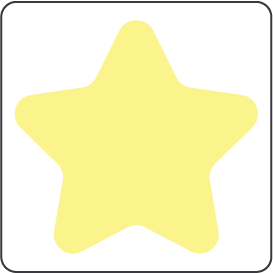 Muesli bar
Corn
Pistachio
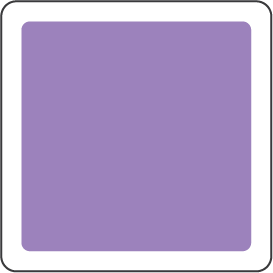 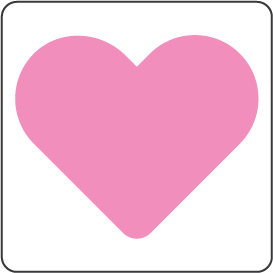 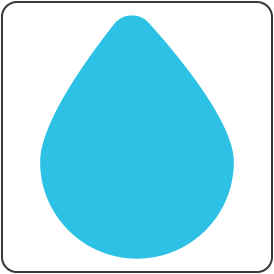 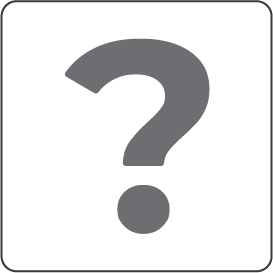 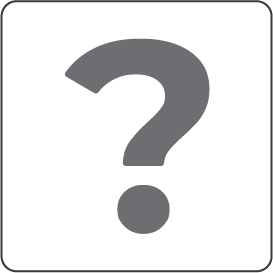 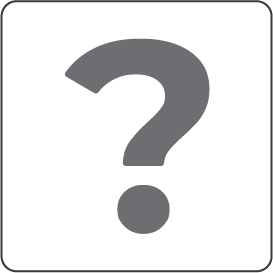 Fried 
fish
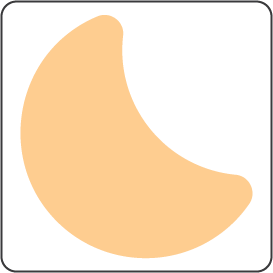 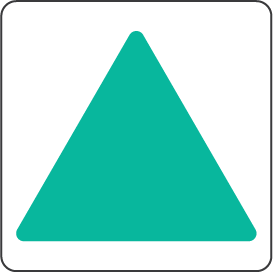 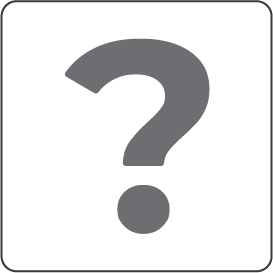 Potato
noodle
Margarine
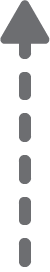 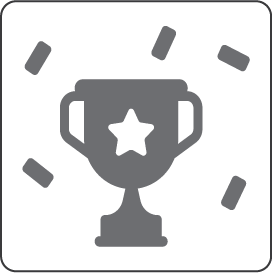 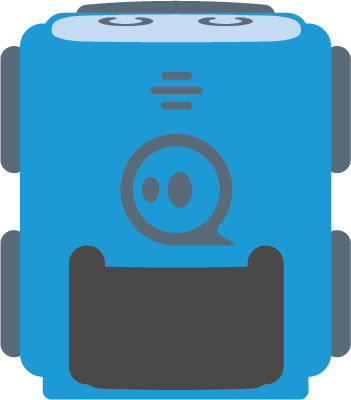 Cottage cheese
Porridge
Bacon
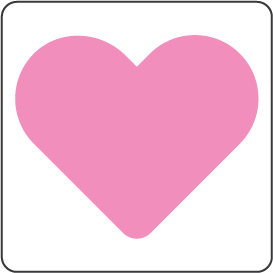 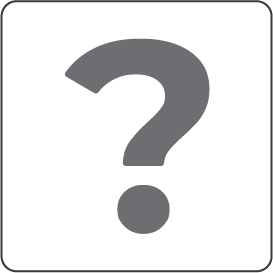 Boiled
egg
Rice
Challenge:
Go through foods rich in carbohydrates! Pay attention to the fact that there are also food on the course that are rich in protein or fat and oil. Avoid those!
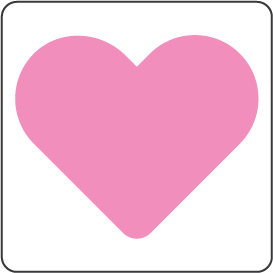 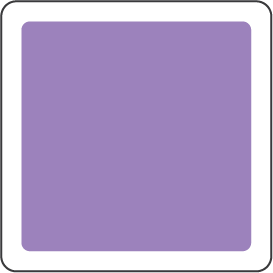 Bread
Milk
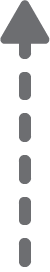 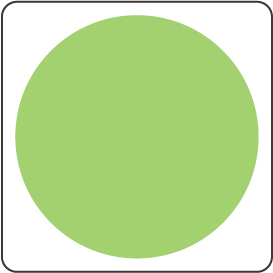 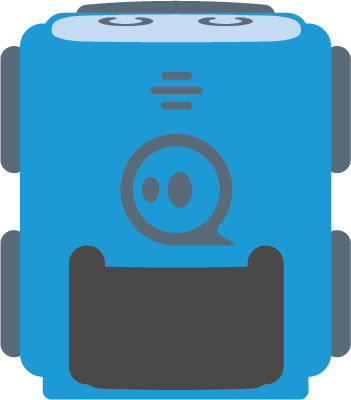 Ham
[Speaker Notes: Interactive Challenge Card
Display with your classroom projector
Drag and drop each color square to create a path for indi.]
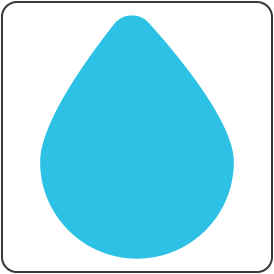 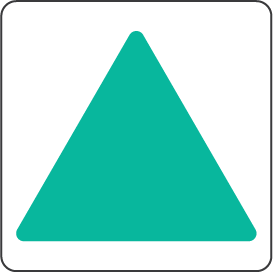 Pumpkin
seed
Macaroni
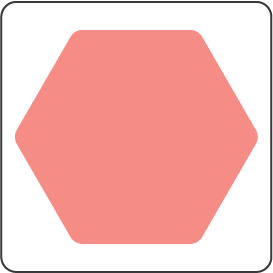 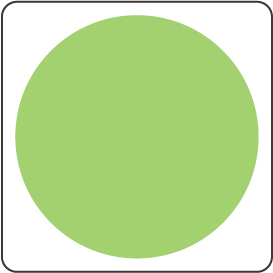 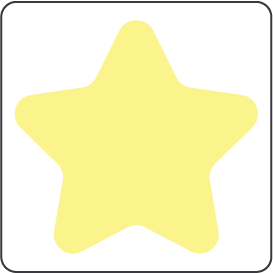 Muesli bar
Corn
Pistachio
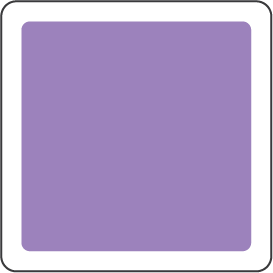 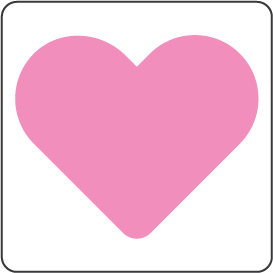 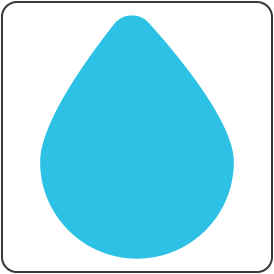 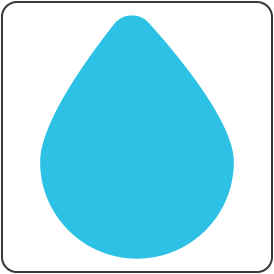 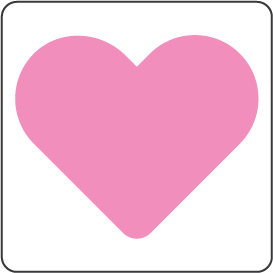 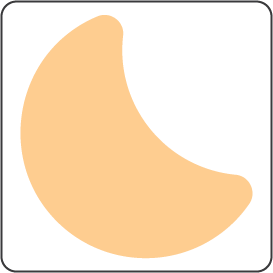 Fried 
fish
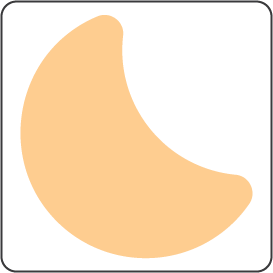 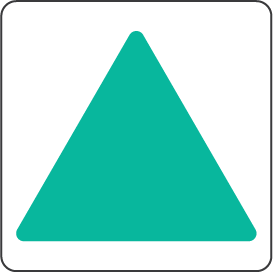 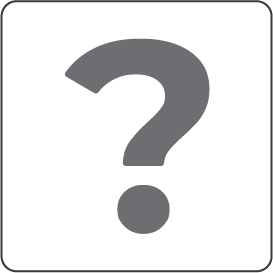 Potato
noodle
Margarine
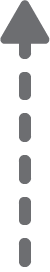 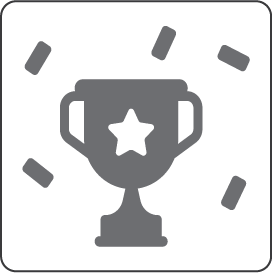 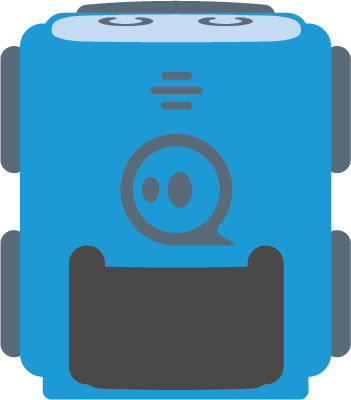 Cottage cheese
Porridge
Bacon
Solution
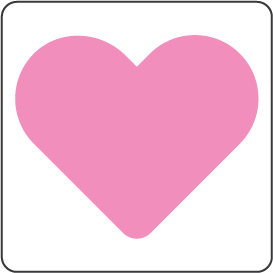 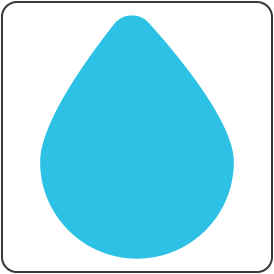 Boiled
egg
Rice
Challenge:
Go through foods rich in carbohydrates! Pay attention to the fact that there are also food on the course that are rich in protein or fat and oil. Avoid those!
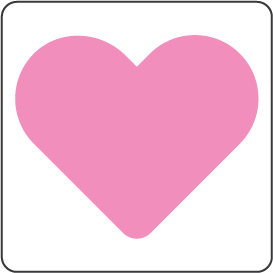 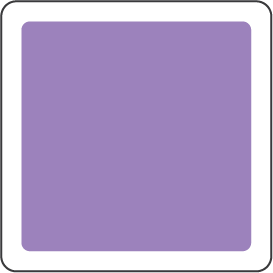 Bread
Milk
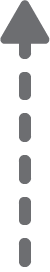 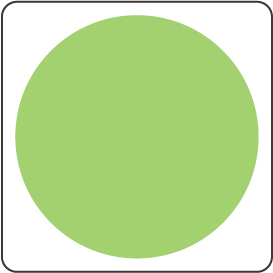 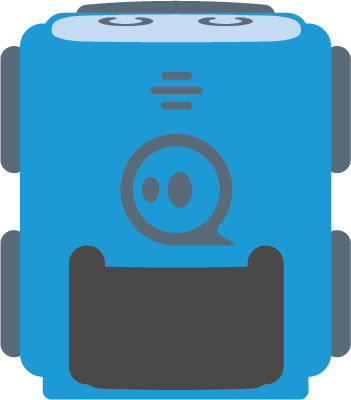 Ham
[Speaker Notes: Interactive Challenge Card
Display with your classroom projector
Drag and drop each color square to create a path for indi.]